Functional Plant Bioinformatics
Using PLAZA to get more out of your plant omics data
21-22 October, 2019
Klaas Vandepoele
Michiel Van Bel
1
Workshop General Information
Location workshop: Meeting room “Leaf” (E124)
Location lunch/breaks: Atrium
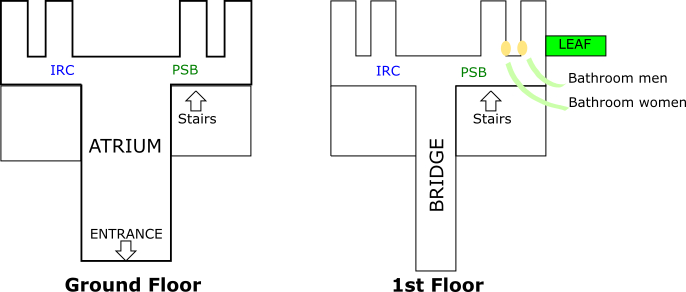 2
Workshop Schedule
3
Diner @ City Center
When?
Monday 21/10/2019, 19h00
Where?
Café Des Arts
Schouwburgstraat 12, 9000 Ghent
4